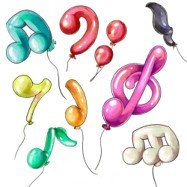 欢迎来到音乐课堂
四季童趣
随乐做下面的声势动作。你还能将它进行怎样的变化？
X     X     X     X
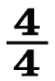 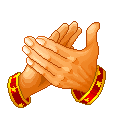 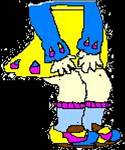 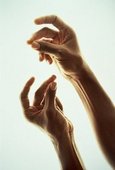 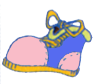 四季童趣
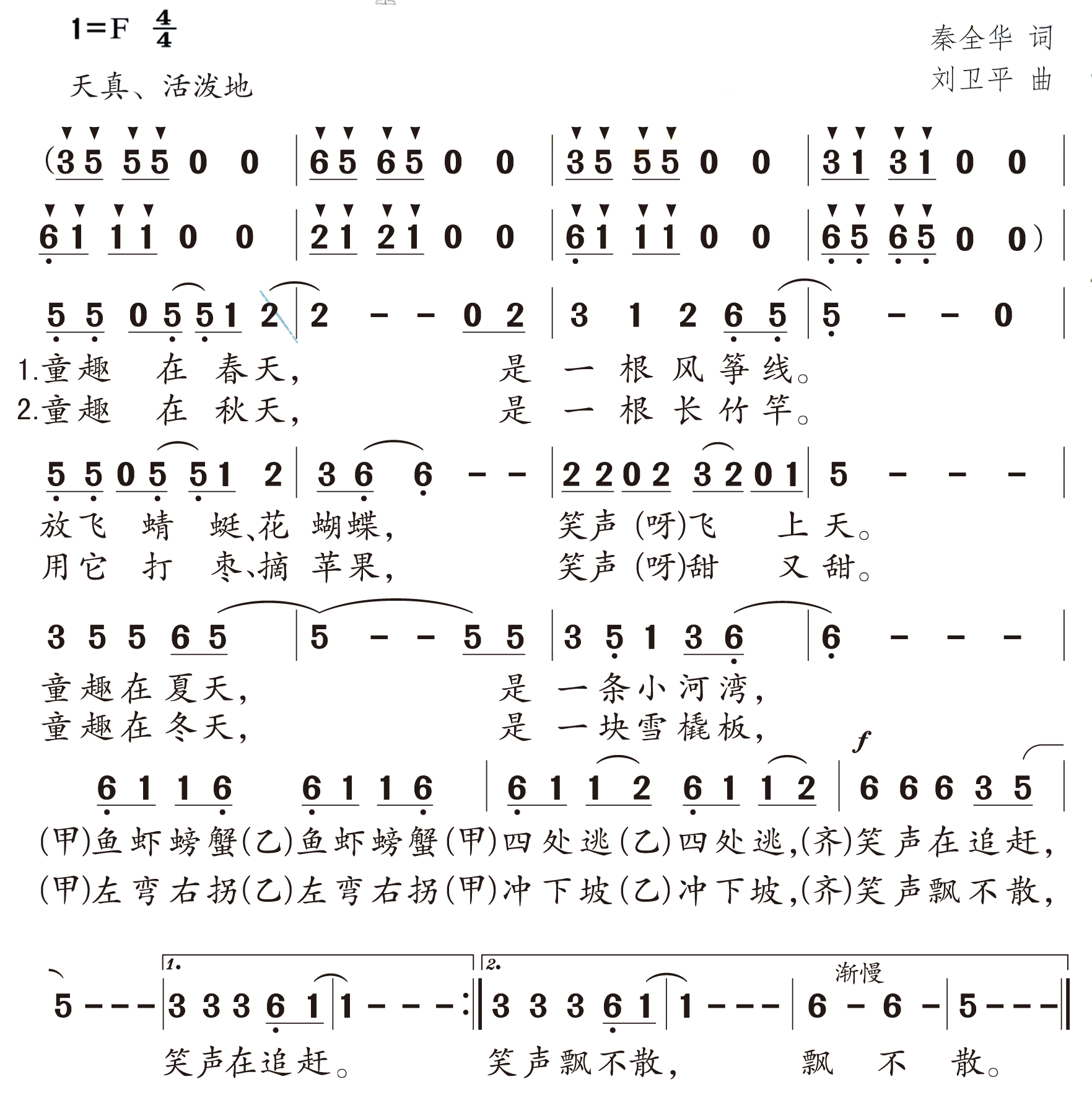 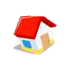 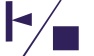 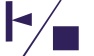 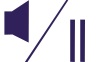 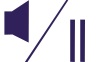 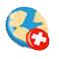 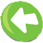 返回     主页     关闭
2
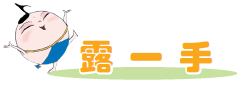 1
简线谱转换
试一试，在歌曲《四季童趣》的每个长音处，加上下面的声势动作是不是更容易唱准节拍呢?
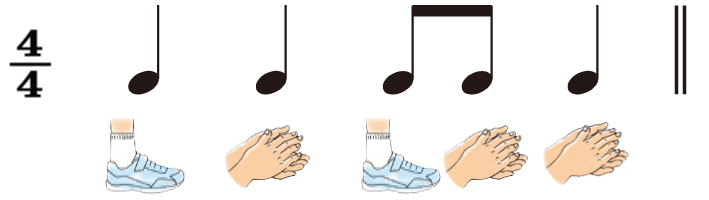 范唱
伴奏
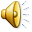 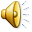